РЕПУБЛИКА
ФРАНЦУСКА
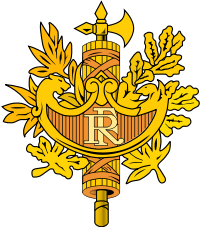 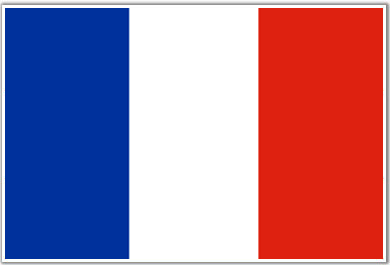 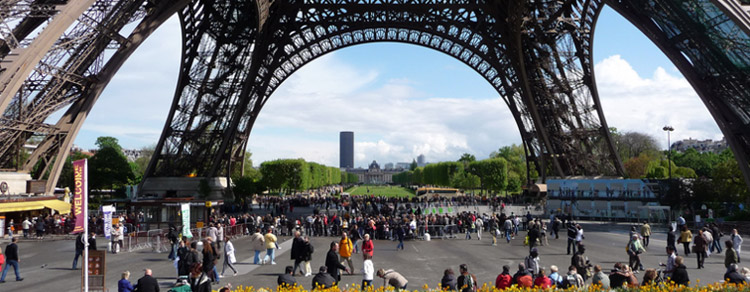 Француска лежи на западу Европе. Излази на Атлански океан и Средоземно море.
Мон Сент Мишел...
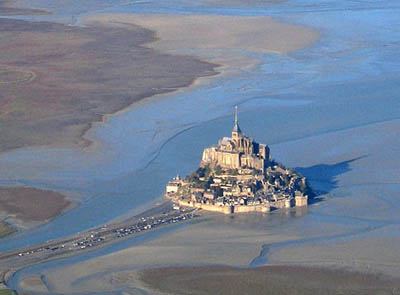 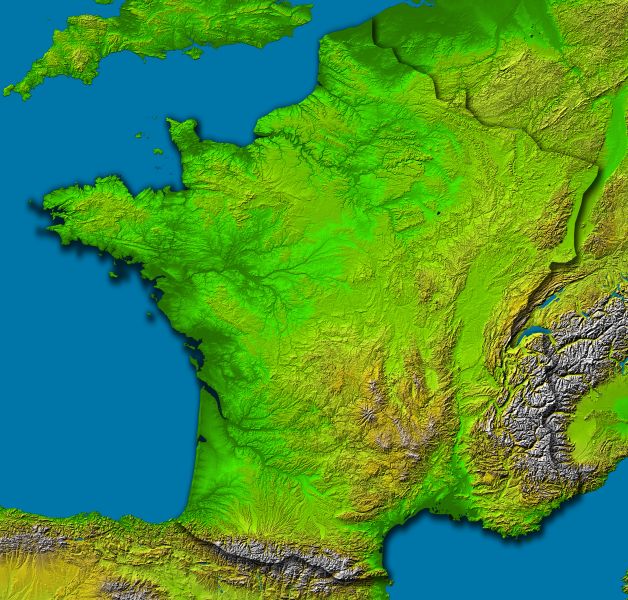 Ла Манш
Бретања
...за време осеке...
.... и плиме
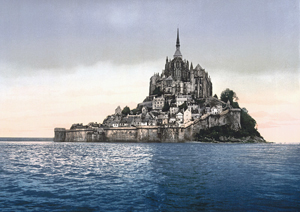 Бискајски залив
Средоземно море
Рељеф
- на западу и северу низија;
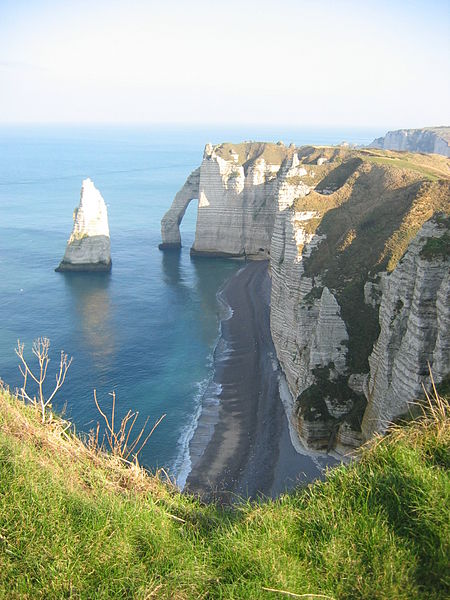 у средишњем делу громадне а на истоку          
  и југу веначне планине;
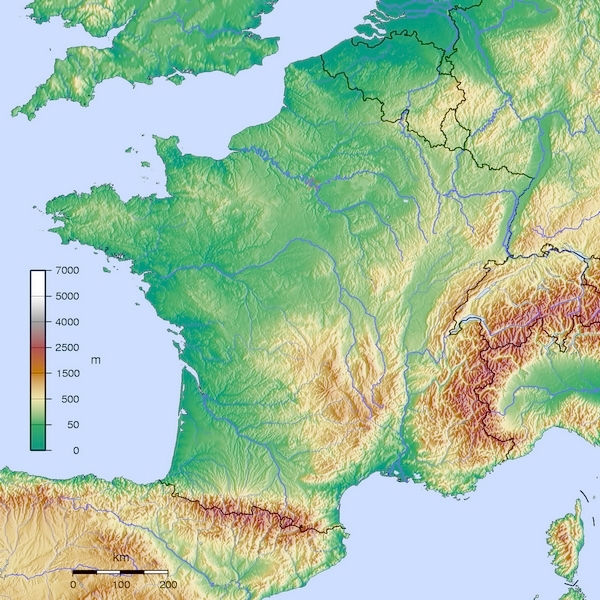 Сена
Вогези
Лоара
Јура
Средишњи масив
Алпи
Атланска обала
Клима
Гарона
океанска, умереноконтинентална, средоземна, планинска;
Рона
Пиринеји
Воде
Сена, Лоара, Гарона, Рона;
Реке су повезане каналима;
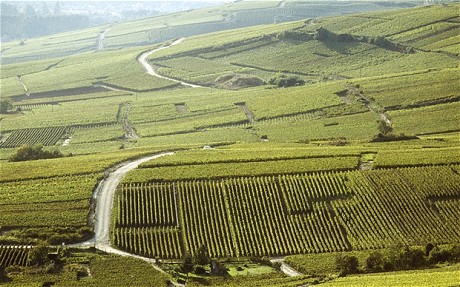 Вегетација измењена и претворена у оранице, воћњаке и винограде.
Шума је мало, углавном на планинама.
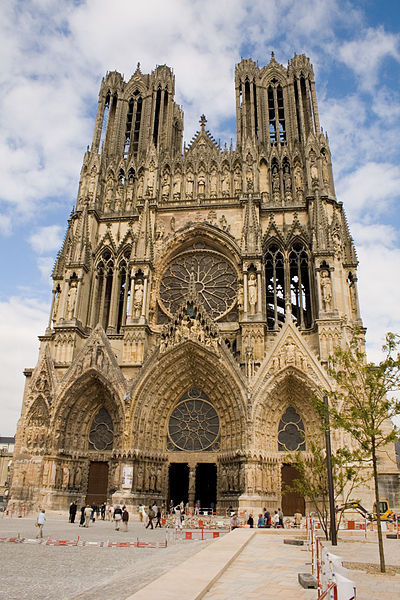 Становништво
Катедрала Нотр Дам
Французи су Романи католичке вероисповести;
Виногради у Прованси
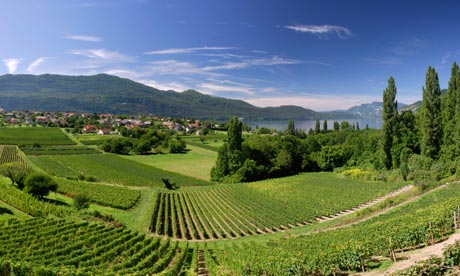 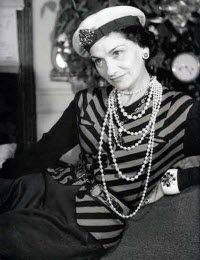 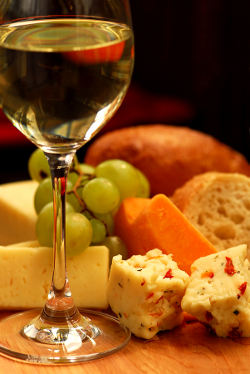 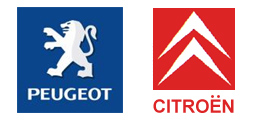 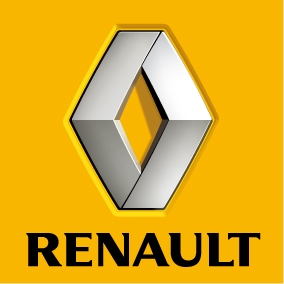 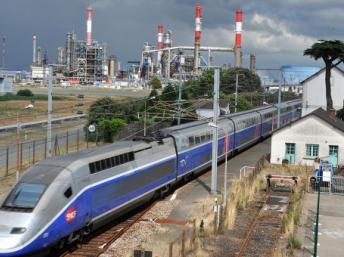 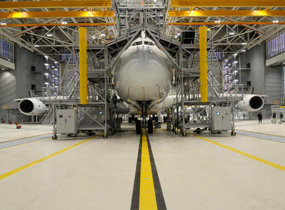 Коко Шанел
ТZV
Мираж
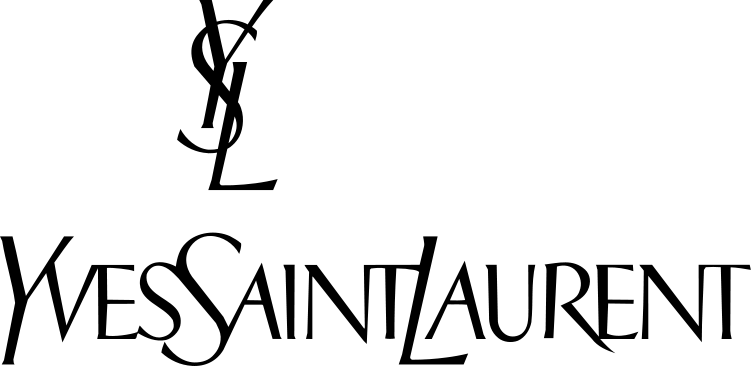 Вино и сир
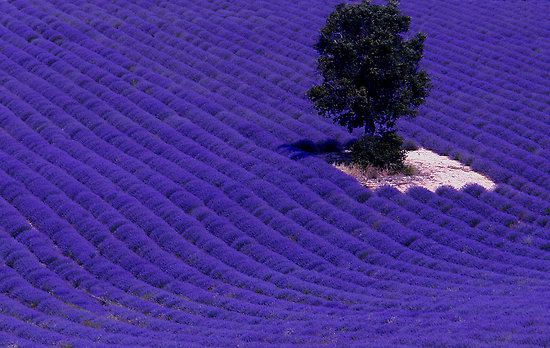 Привреда
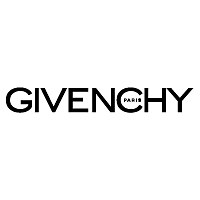 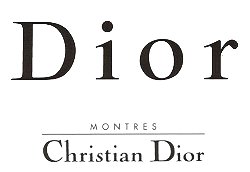 Модна индустрија
Поља лаванде у Прованси
Туризам
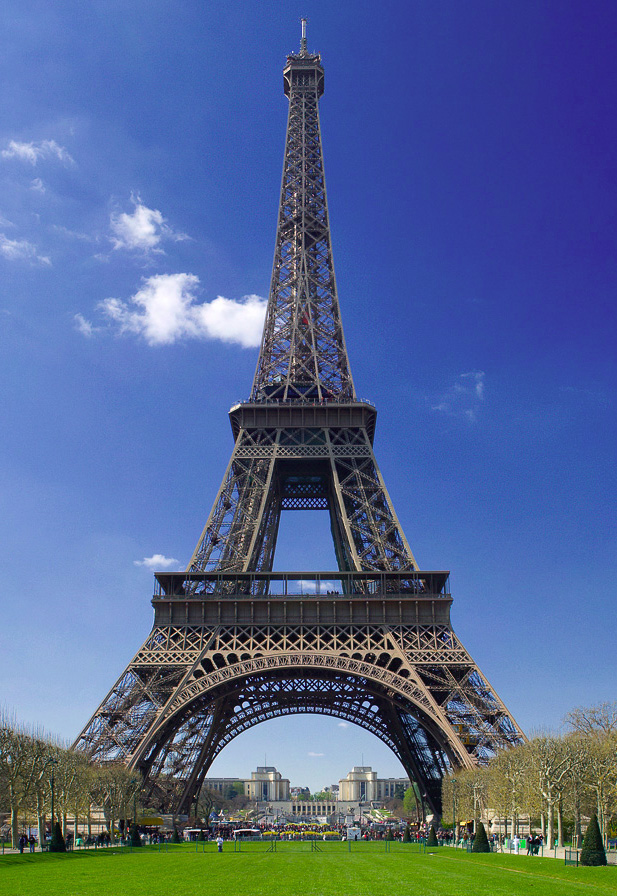 Ајфелов торањ
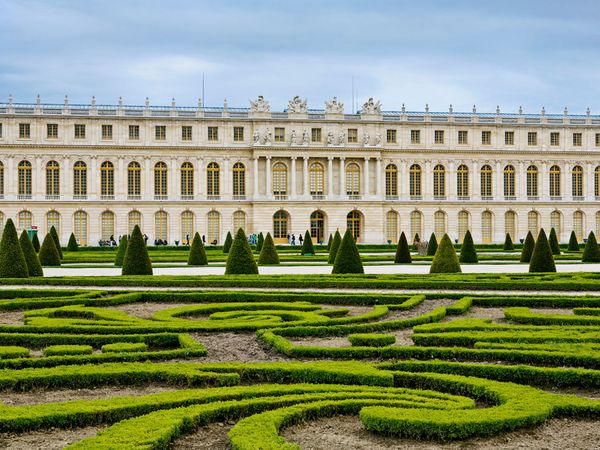 Версај
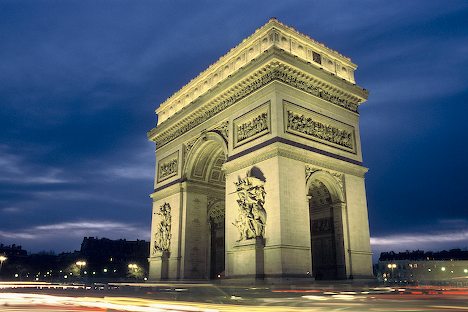 Тријумфална капија
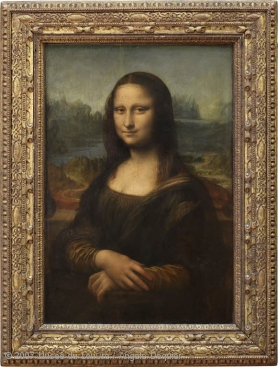 Мона Лиза
Лувр
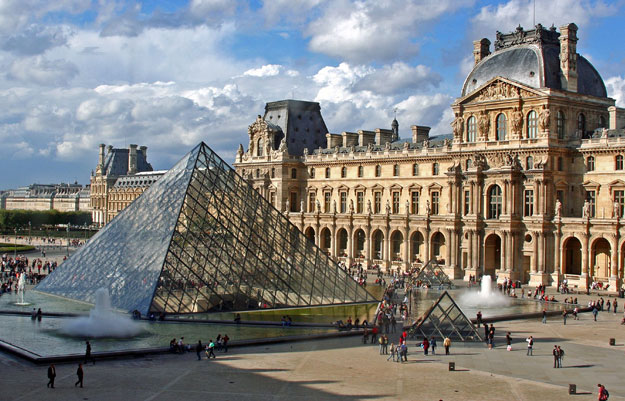 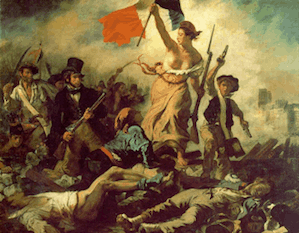 Делакроа, Слобода 
      води народ
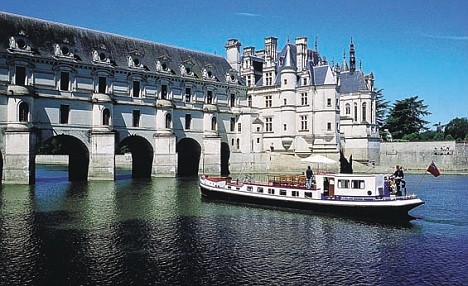 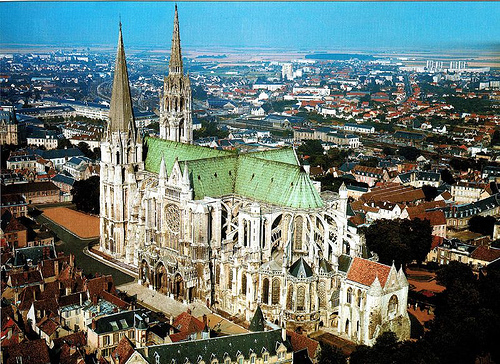 Дворци на обали Лоаре
Нотр Дам
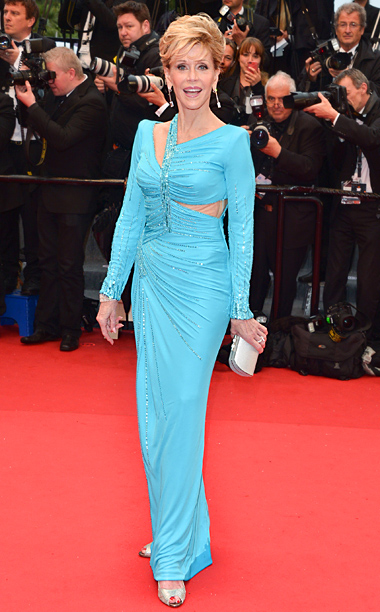 Џејн Фонда на црвеном тепиху током филмског фестивала у Кану
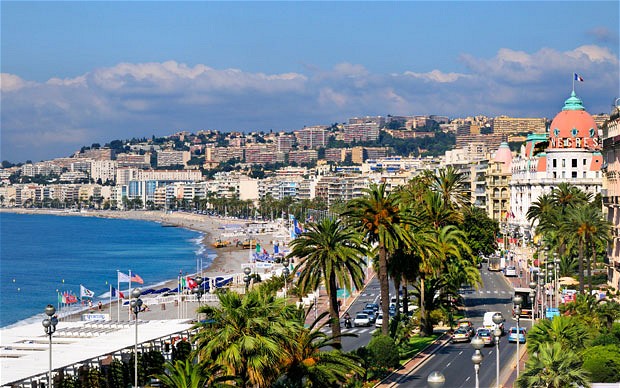 Ница
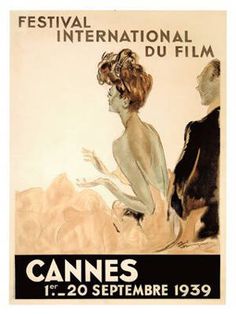 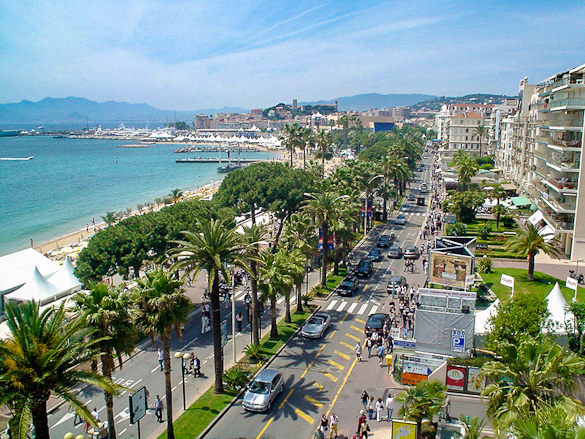 Постер за Кански фестивал
Кроазета у Кану
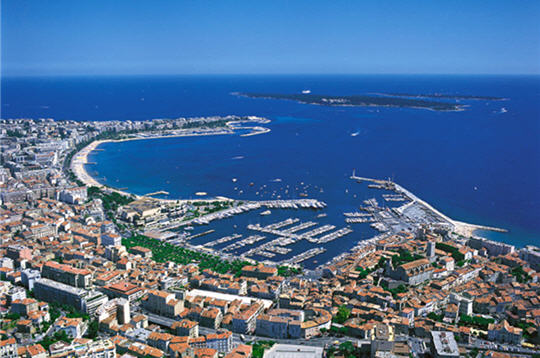 Кан
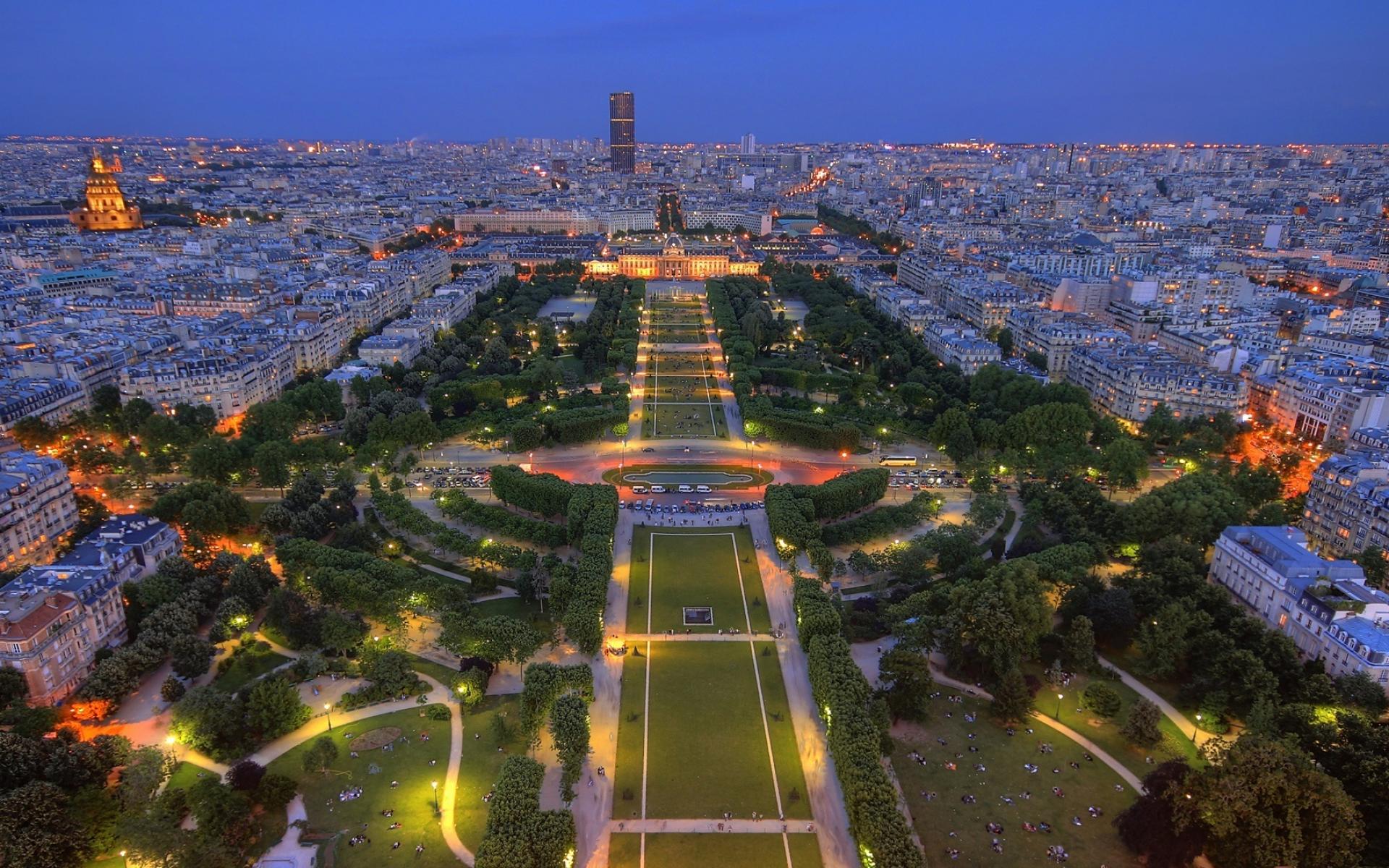 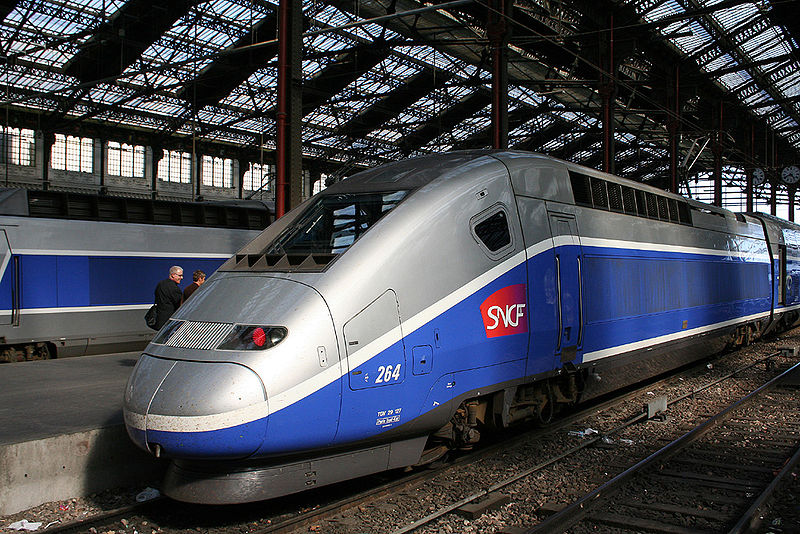 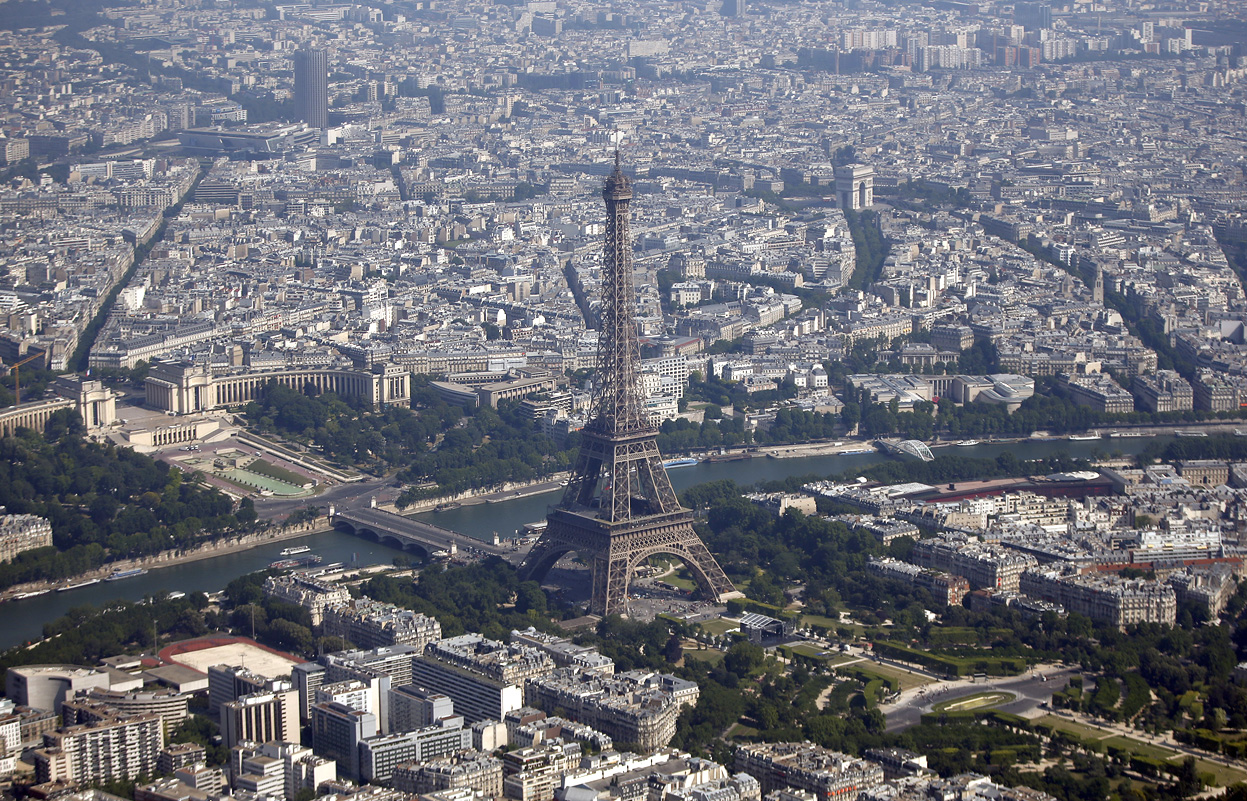 К  Р  А  Ј

Хвала на пажњи


ГОрдана васић


Уљма, 2014.